Региональная  научно-практическая конференции «Современные педагогические технологии как инструмент развития педагогического мастерства учителя»20 октября 2016
Учителя, как местные светочи науки, должны стоять на полной высоте современных знаний в своей специальности.
                         Менделеев Д. И.
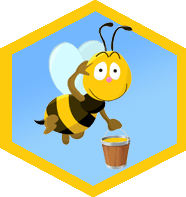 Муниципальное бюджетное общеобразовательное учреждение «Средняя общеобразовательная школа № 14»
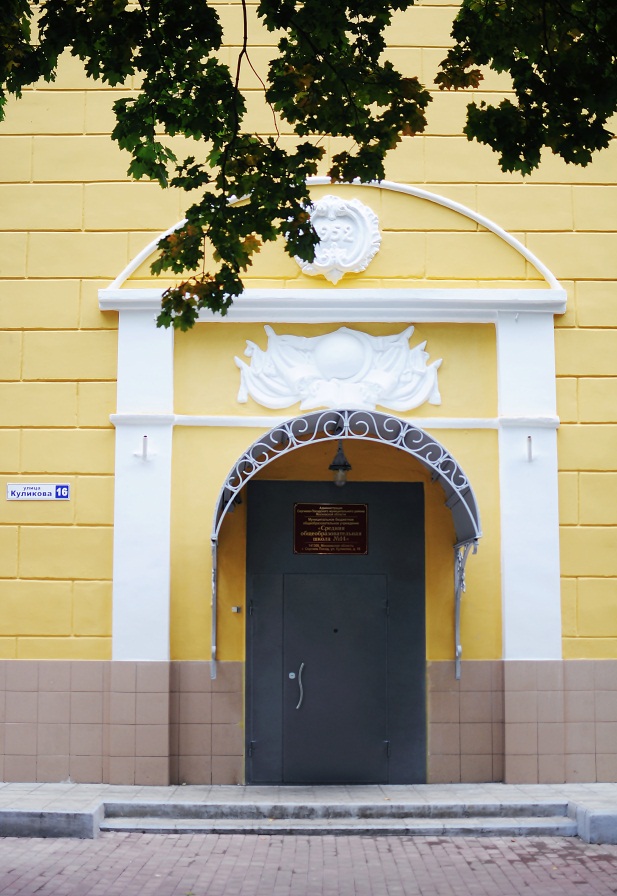 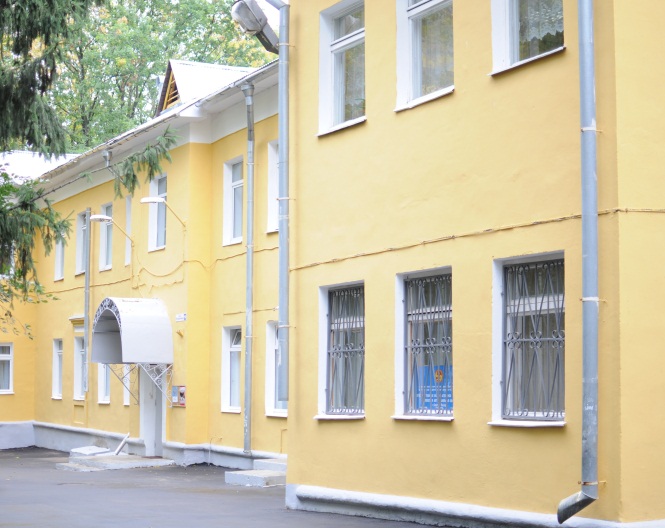 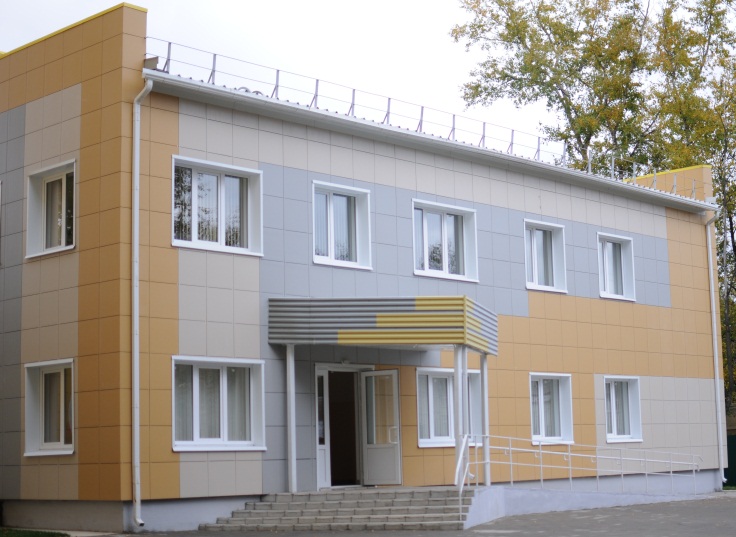 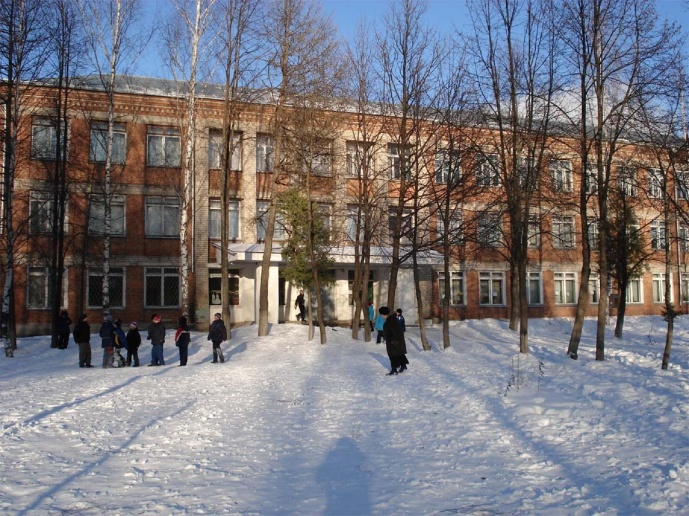 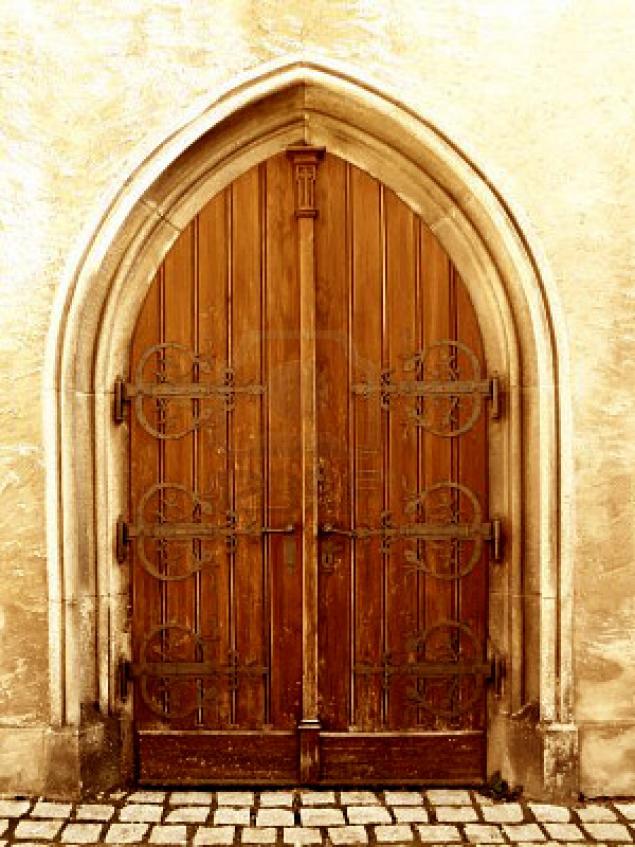 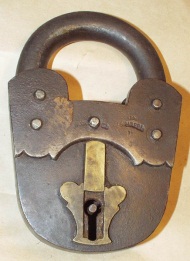 «Технология» происходит от греческих слов techno – это значит искусство, мастерство, умение и logos – наука, закон. 
Дословно «технология» – наука о мастерстве.
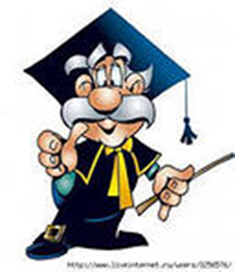 Кадровый потенциал школы
Эксперты ГИА
В школе 10 экспертов 
по проверке ЕГЭ
Антуфьева Т.В., Сулинова Н.С. -английский язык
Балашова Е.Л., Ожередова Е.А.- история, обществознание
Двойных О.В., Смагринская О.С. - математика
Савченко И.А., Яицкая М.В. - информатика
Сенькина Н.Н.- биология
Орлова Е.И. - литература
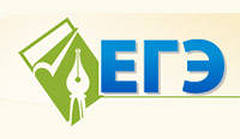 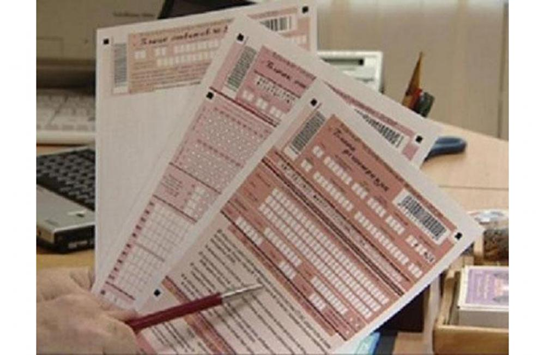 Эксперты ГИА
В школе 24 эксперта по проверке ОГЭ
Бирюкова Т.В., Двойных О.В., Каминская А.Н., Ковалёва Г.А., Панкова Г. П., Смагринская О.С. - математика
Глазунова О.Д., Голубцова О.А., Лукьянова Н.В., Муранова Е.Н., Никитина Н.Л., Телятникова В.А., Трефиленкова Н.Б. – русский язык
Пачина С.Ю., Сенькина Н.Н. - биология
Корягина Л.Н. - география
Балашова Е.Л., Ожередова Е.А.  - история, обществознание
Палагин Д.Ю., Сидорова Е.М.  - литература
Байкова И.В., Марасанова Л.Э. - физика
Митюшина Н.И., Палагина Т.В. - химия
Эксперты по аттестации педагогических работников
В школе 7 экспертов
Балашова Е.Л.- история и обществознание
Журенкова И.Ю.- начальные классы
Камешкерова Н.Е.- технология
Палагин Д.Ю.- русский язык и литература
Савченко И.А.- информатика
Сенькина Н.Н.- биология
Яицкая М.В.- информатика
Горшкова И.В. – эксперт по аккредитации  
общеобразовательных учреждений Московской области
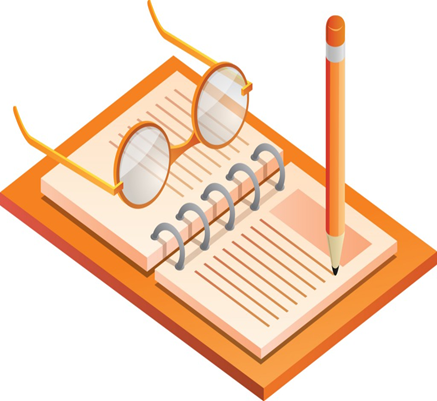 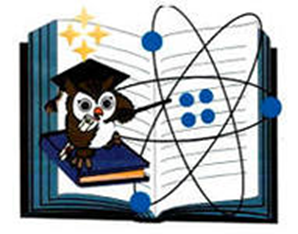 Всероссийская олимпиада                  школьников
Олимпиады, творческие конкурсы, фестивали
__704 участника  
Из них: 20 победителей и   35 призёров
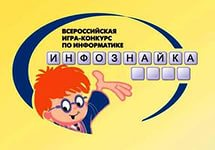 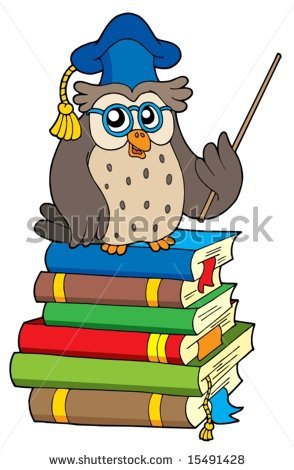 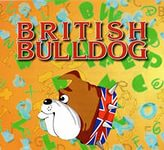 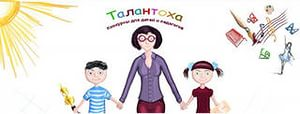 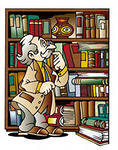 Три качества – обширные знания, привычка мыслить и благородство чувств – необходимы для того, чтобы человек был образованным в полном смысле этого слова. Чернышевский Н.Г.
В этом году  43 человека (50%)
прошли курсы
повышения квалификации
4 выпускника  9 классов получили аттестат об основном общем образовании с отличием
Данилов Сергей
Горькова Елена
Селифанова Софья
Тутукина Юлия
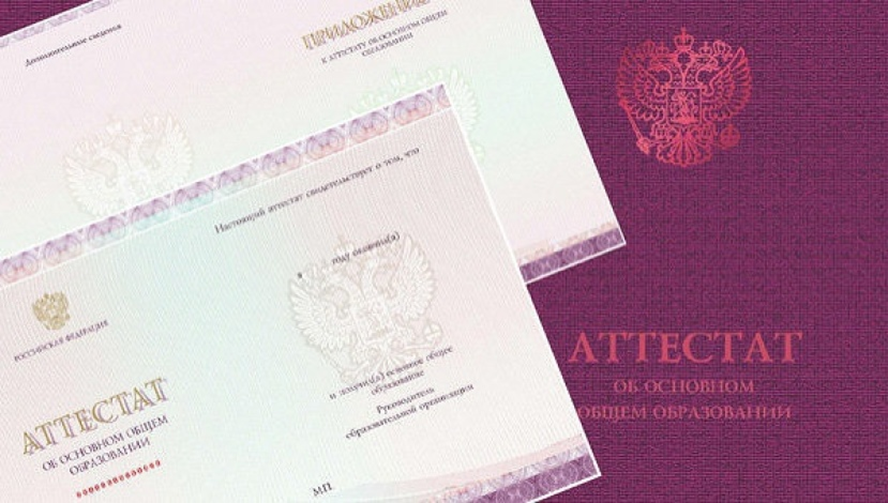 Поступление
4 выпускника  11 классов окончили школу с медалями
Васютина Ольга Владимировна
Гаврилина Алена Эдуардовна
Легкоступова Таисия Игоревна
Нестеренко Елизавета Сергеевна
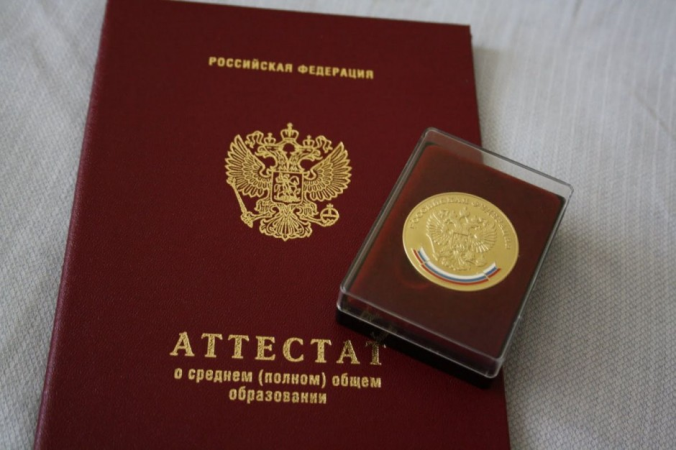 Поступление-2016
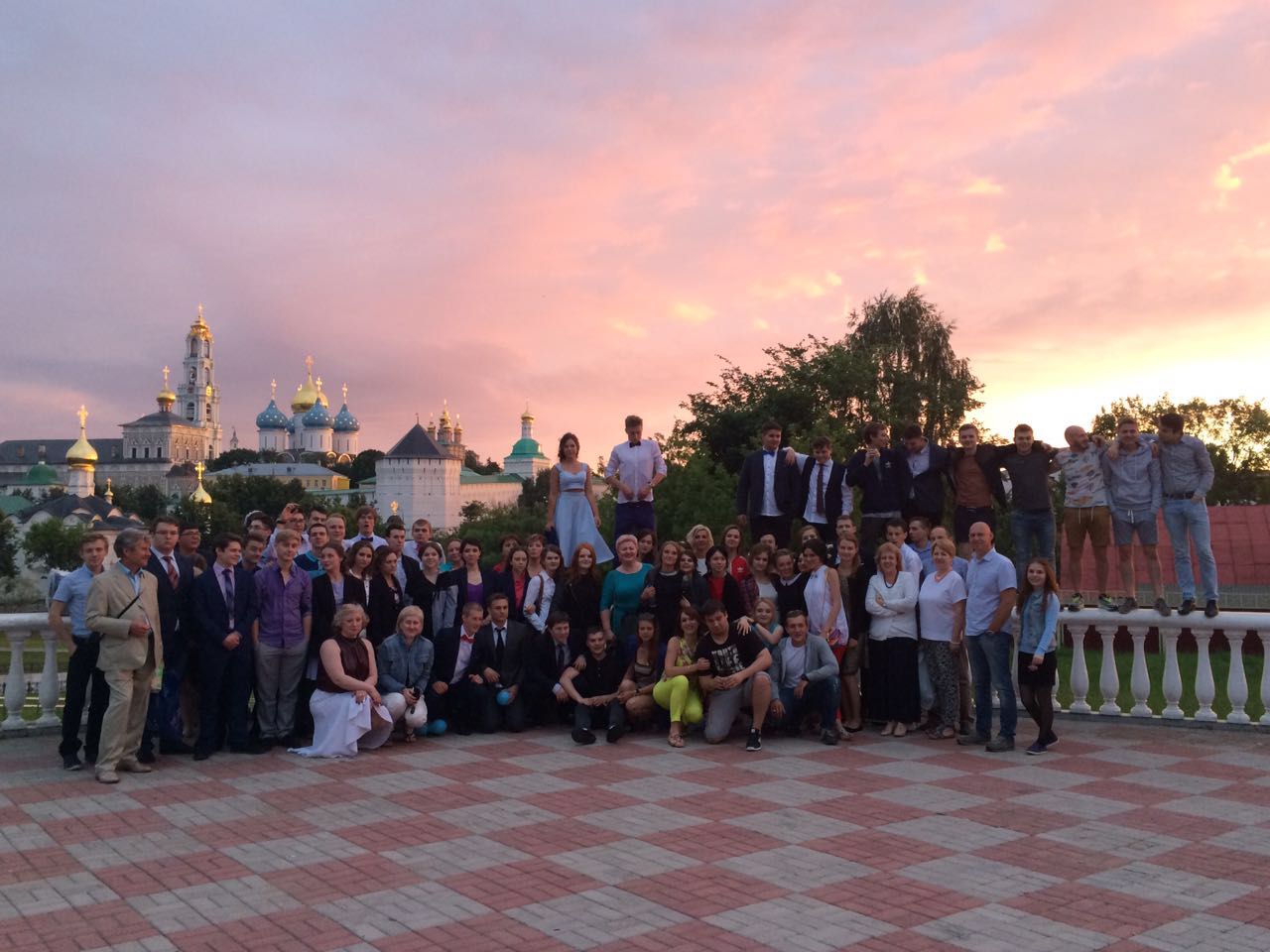 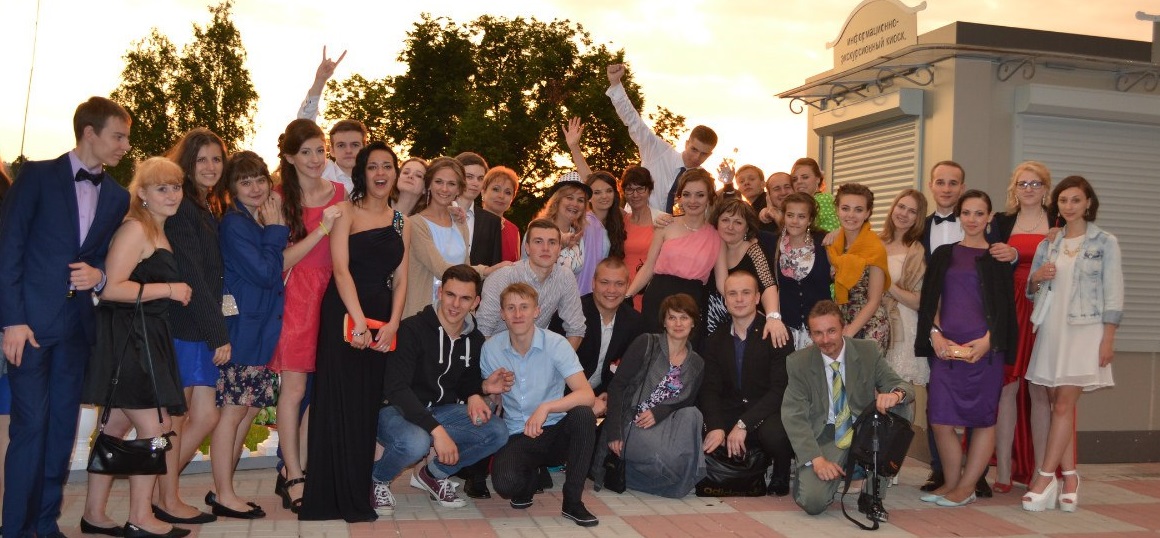